Региональные меры поддержки промышленности
Управление промышленной политики
Возмещение затрат на создание объектов инженерной инфраструктуры
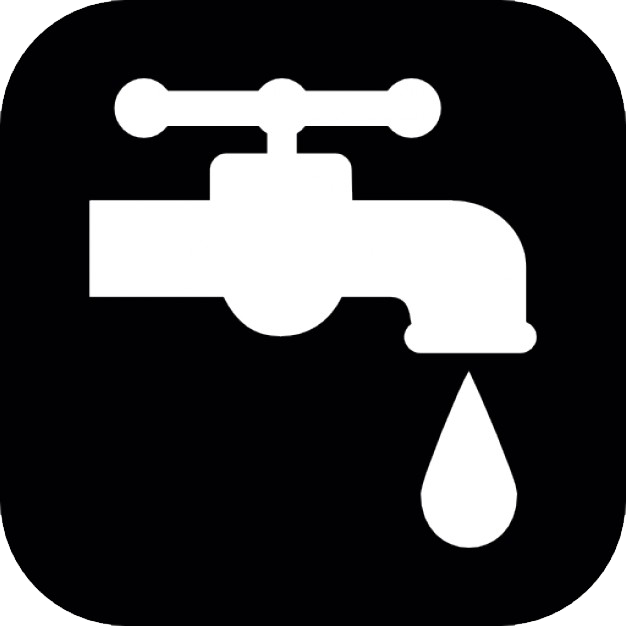 Водоснабжение
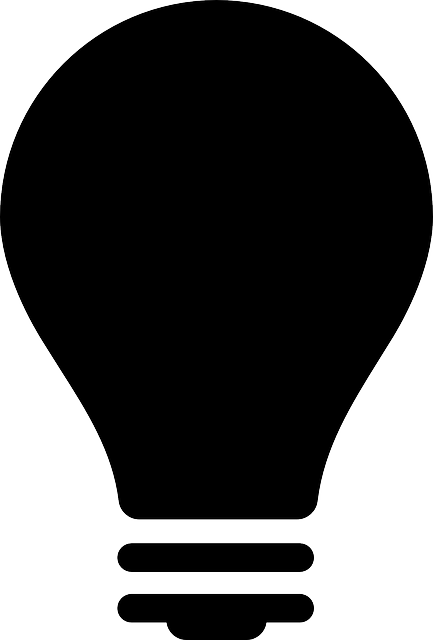 1
Субсидия до 20% от стоимости всего проекта
2
Регистрация предприятия на территории МО.
Электрификация
3
Ведение производственной деятельности в соответствии с разделом С (ОКВЭД 2)
4
Наличие технологического присоединения от ресурсоснабжающей организации.
ДО 200 МЛН РУБ.
5
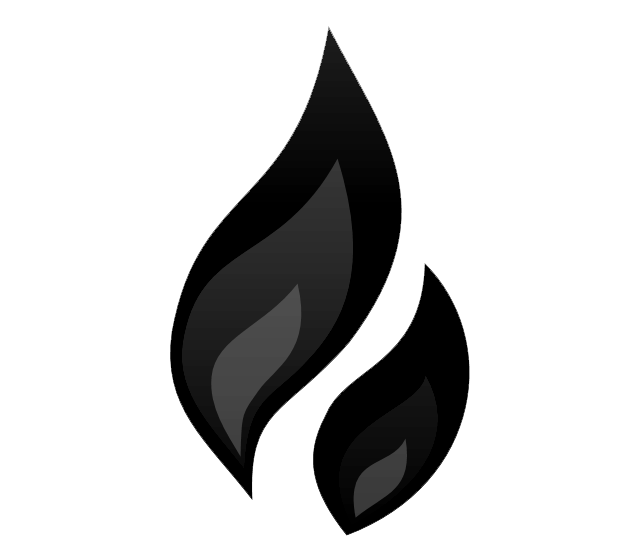 Наличие заключения ГАУ МО «Мособлгосэкспертиза» о правильности определения сметной стоимости по компенсируемым затратам
6
Модернизация оборудования от 1 млрд
Газификация
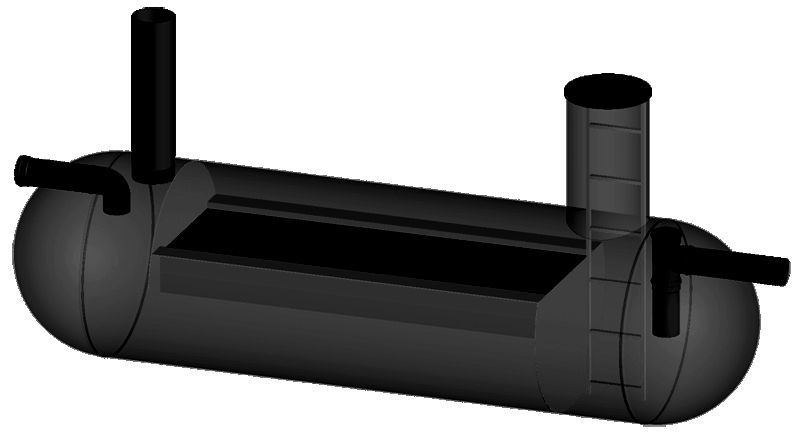 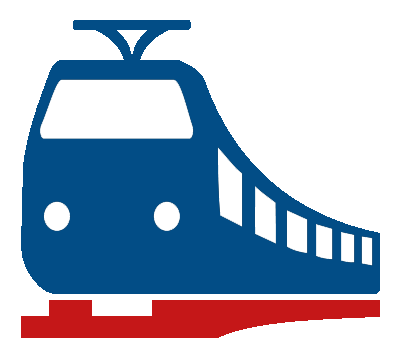 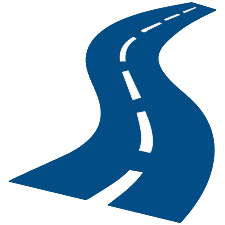 Ответственное лицо 
Свиридова Ольга Олеговна 
+7 964 554 2754
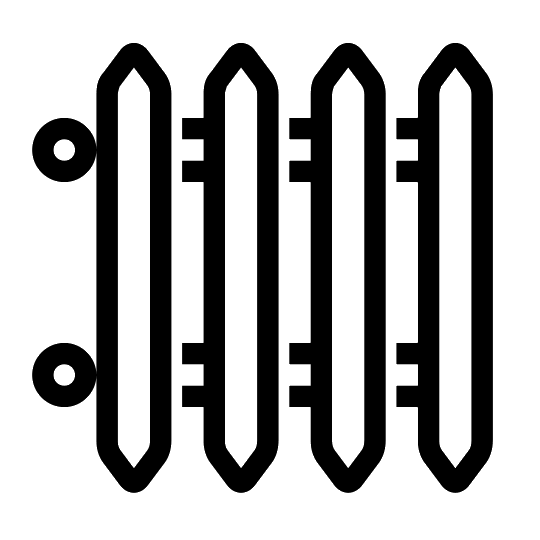 Локальные очистные сооружения
Дорожная инфраструктура
Теплоснабжение
Железнодорожные пути необщего пользования
2
Национальный проект «Производительность труда»
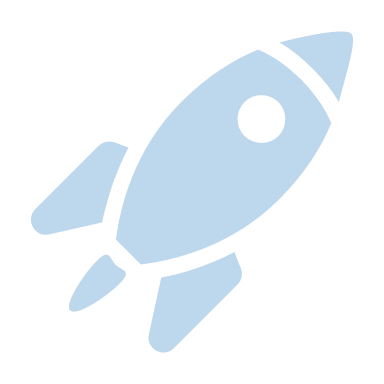 Льготное кредитование
Нефинансовые меры поддержки:
Льготные займы
Программа льготного кредитования сельхозпроизводителей
Программы обучения («Лидеры производительности», «Акселератор экспортного роста»)
 Фабрика процессов
 Платформа цифровых решений
 Движение рационализаторов и повышение квалификации
 сотрудников по программе Ворлдскиллс
 Отраслевые выезды, международные стажировки, семинары, форумы и конкурсы
Программа льготных займов ФРП РФ и ФРП МО «Повышение производительности труда»
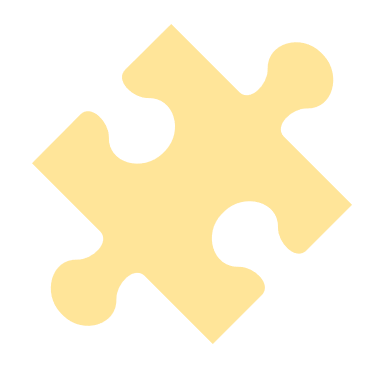 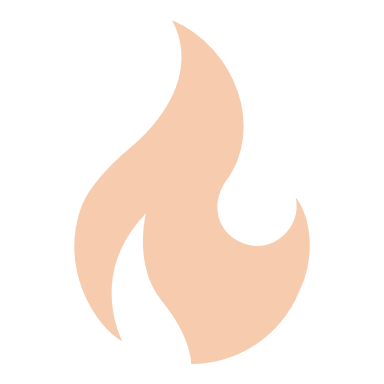 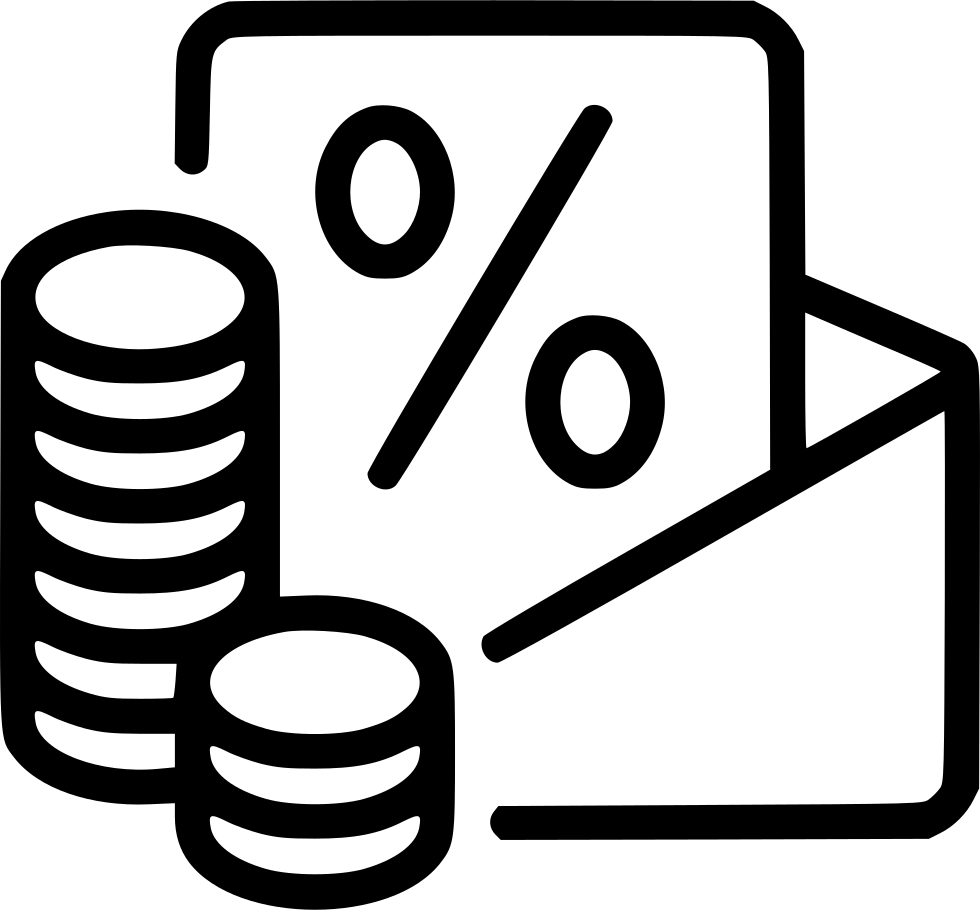 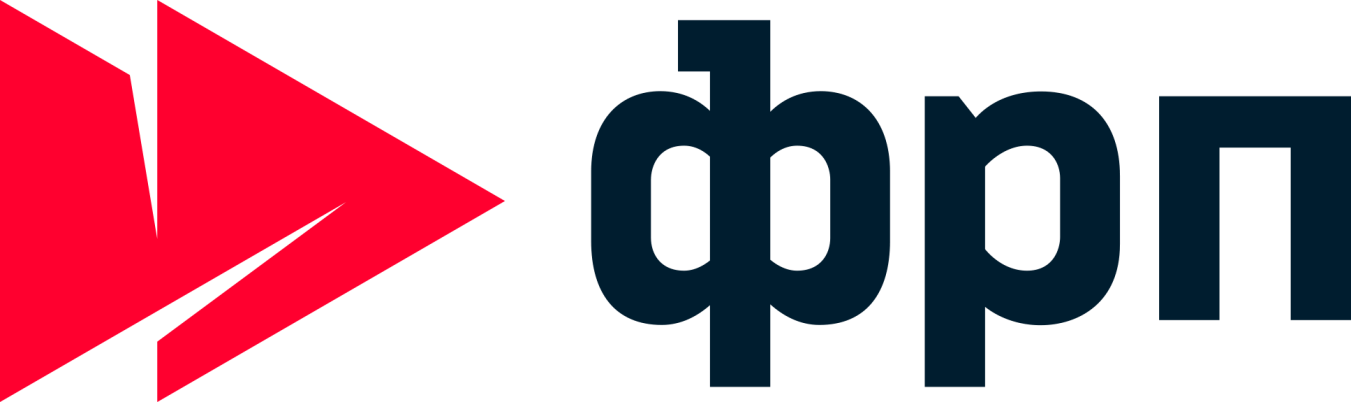 Адресная поддержка предприятий экспертами центров компетенций
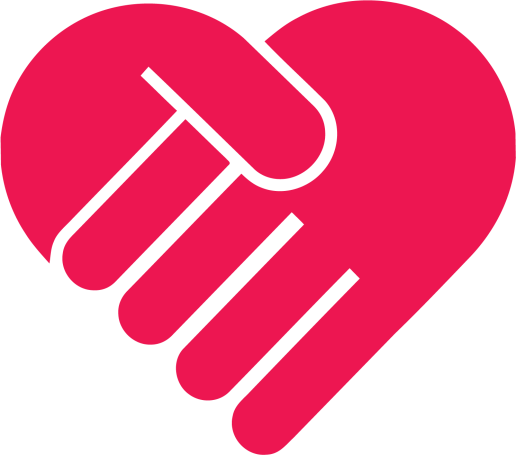 Ответственное лицо 
Деменкова Юлия Ивановна 
+7 (967) 022-32-16
3
Фонд развития промышленности Московский области
Новая программа льготных займов  «Импортозамещение»
Гранты:
Компенсация 
% по кредитным средствам, направленным в 2023 году на основные фонды производственных предприятий
Размер компенсации – 
до 90%
Сумма – 
от 10 до 150 млн рублей
Ставка – 
от 0,5% до 5% годовых
Срок – до 7 лет
Сумма – от 50 до 150 млн рублей
Ставка – от 1% до 4% годовых
Срок – до 7 лет
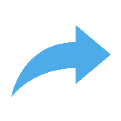 Подать заявку: https://frpmo.ru/
эл. почта: rpmo@mosreg.ru
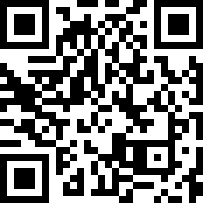 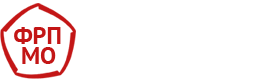 Ответственное лицо
Ильин Павел Сергеевич
+7 916 629 5261
4
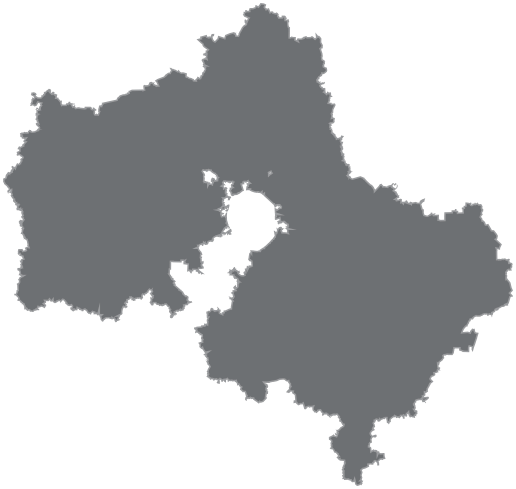 Социальная ипотека
Субсидии
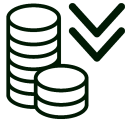 на покупку жилья на территории Московской области молодым уникальным  специалистам организаций ОПК и молодым ученым и специалистам научных организаций Московской области
Договор ипотечного кредитования на 10 лет
Компенсируется сумма основного долга: 
50% как первоначальный взнос и 50% в течение 10 лет срока погашения ипотечного кредита
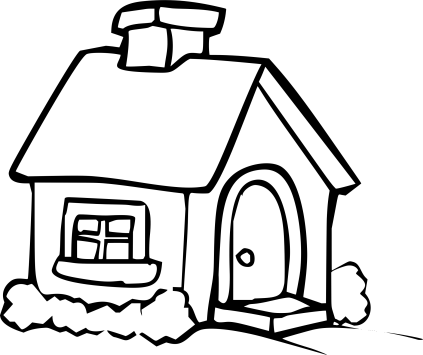 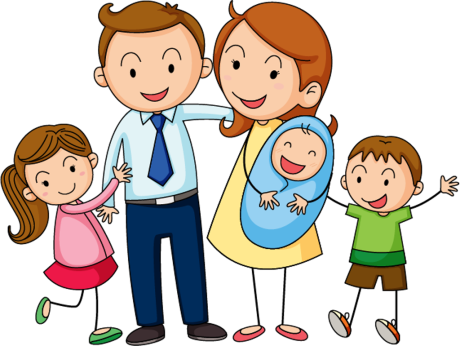 Ответственное лицо
Дубовицкая 
Светлана Михайловна
 +7 915 326 8601
5
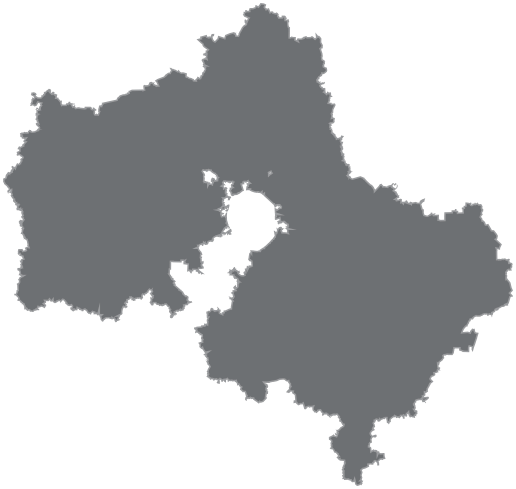 Промышленная ипотека
Кто может быть заемщиком?
Банки-партнеры:
Бизнес, который ищет новую производственную площадку 
Деятельность, включенная в раздел «С» ОКВЭД
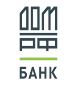 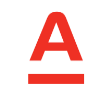 Дом.РФ
Альфа-банк
ВТБ
Россельхозбанк
Росбанк
Сбербанк
«Кубань кредит»
Транскапиталбанк
Промсвязьбанк
Совкомбанк
«Ак Барс»
«Аверс»
«Центр-инвест»
«ФК Открытие»
МСП-банк
Новикомбанк
Максимальная сумма кредита
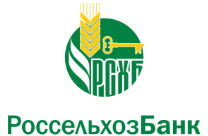 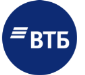 До 500 млн рублей — для бизнеса
Процентная ставка
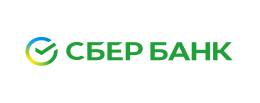 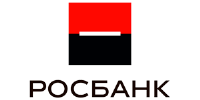 До 5% годовых 
(3% для технологических компаний)
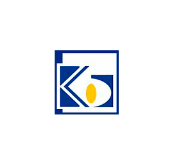 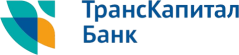 Срок кредита
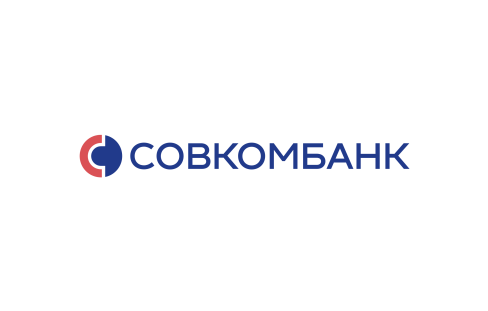 До 7 лет
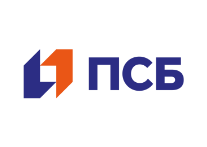 Требование к недвижимости
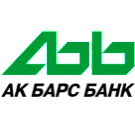 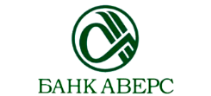 Кредит дается на приобретение, строительство,  реконструкцию и модернизацию объектов недвижимого имущества в целях осуществления деятельности
в сфере промышленности
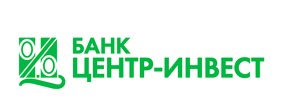 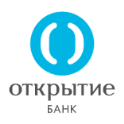 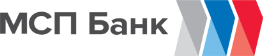 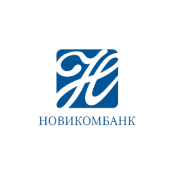 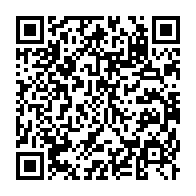 Ответственное лицо
Зайцева Кристина Андреевна
+7 926 075 8743
Постановление Правительства Российской Федерации от 03.04.2023 № 526
 "О внесении изменений в постановление Правительства Российской Федерации 
от 6 сентября 2022 г. № 1570"
6
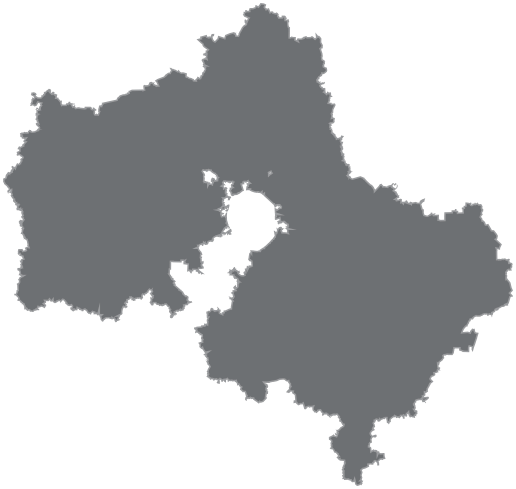 Субсидия промышленным предприятиям на приобретение нового оборудования
Субсидия до 10 млн рублей на приобретение оборудования промышленными предприятиями
Основные условия:

Возмещение 20% затрат на приобретение оборудования;
Приобретаемое оборудование должно быть произведено  в течение последних 5 лет, не находиться ранее в эксплуатации 
и относиться к промышленной продукции классов 26, 27 и 28 (за исключением подкласса 28.3) ОК 034-2014 (КПЕС 2008)
Приоритетные заявители:
Предприятия из отдаленных городских округов*
* Зарайск, Лосино-Петровский, Талдом, Шаховская, Лотошино, Серебряные Пруды, Шатура, Волоколамск, Орехово-Зуево, Луховицы, Электрогорск
Критерии отбора заявителей: 
Создание новых рабочих мест;
Объем инвестиций в основной капитал;
Объем отгруженных товаров.
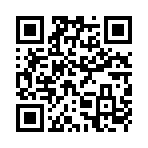 Подать заявкуhttps://uslugi.mosreg.ru/services/20796
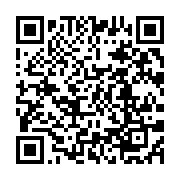 Узнать подробнееhttps://invest.mosreg.ru/business/support-measures/sme/financial/4889
Ответственные лица
84996456400 (332) Алла
84986020604 (659667) Виктория
84996456400 (294) Иван
84996456400 (134) Кирилл
7
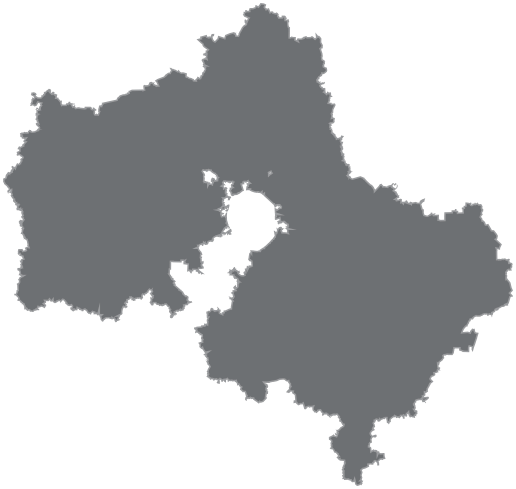 Контакты для справок
Начальник Управления промышленной политики
Заббаров Александр Игоревич
+7 985 312 5547
Заместитель начальника Управления промышленной политики 
Закирова Василя Хайсяровна
+7 925 717 0026
8